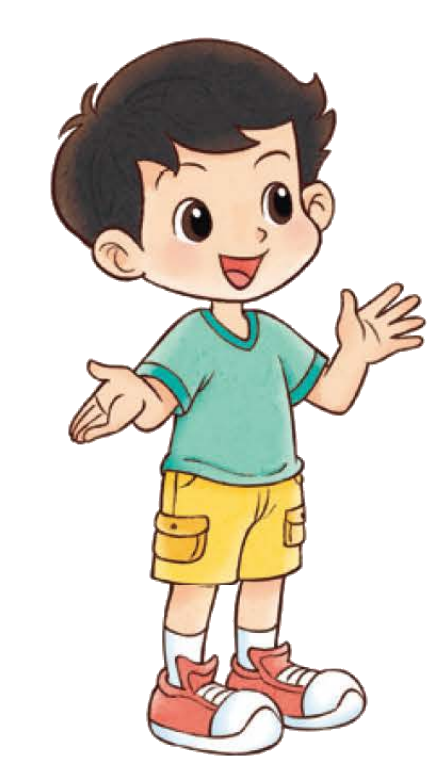 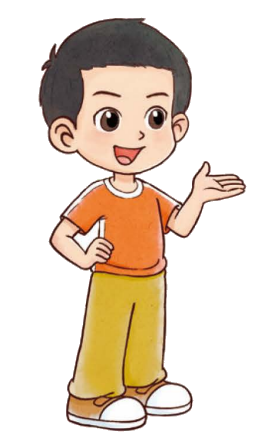 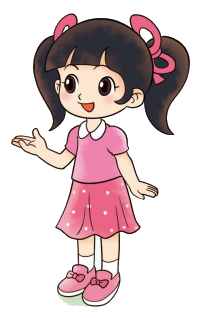 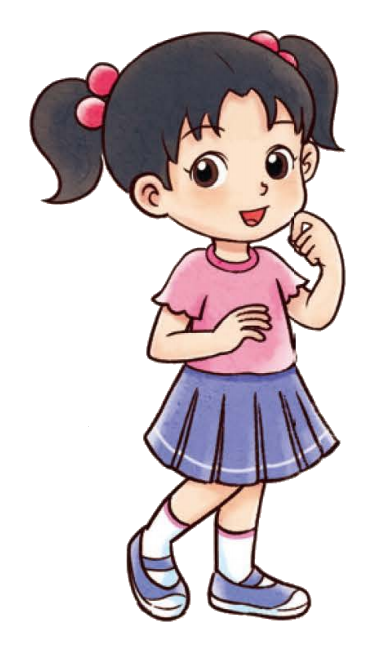 一年级下册  第四单元  100以内数的认识
谁的红果多
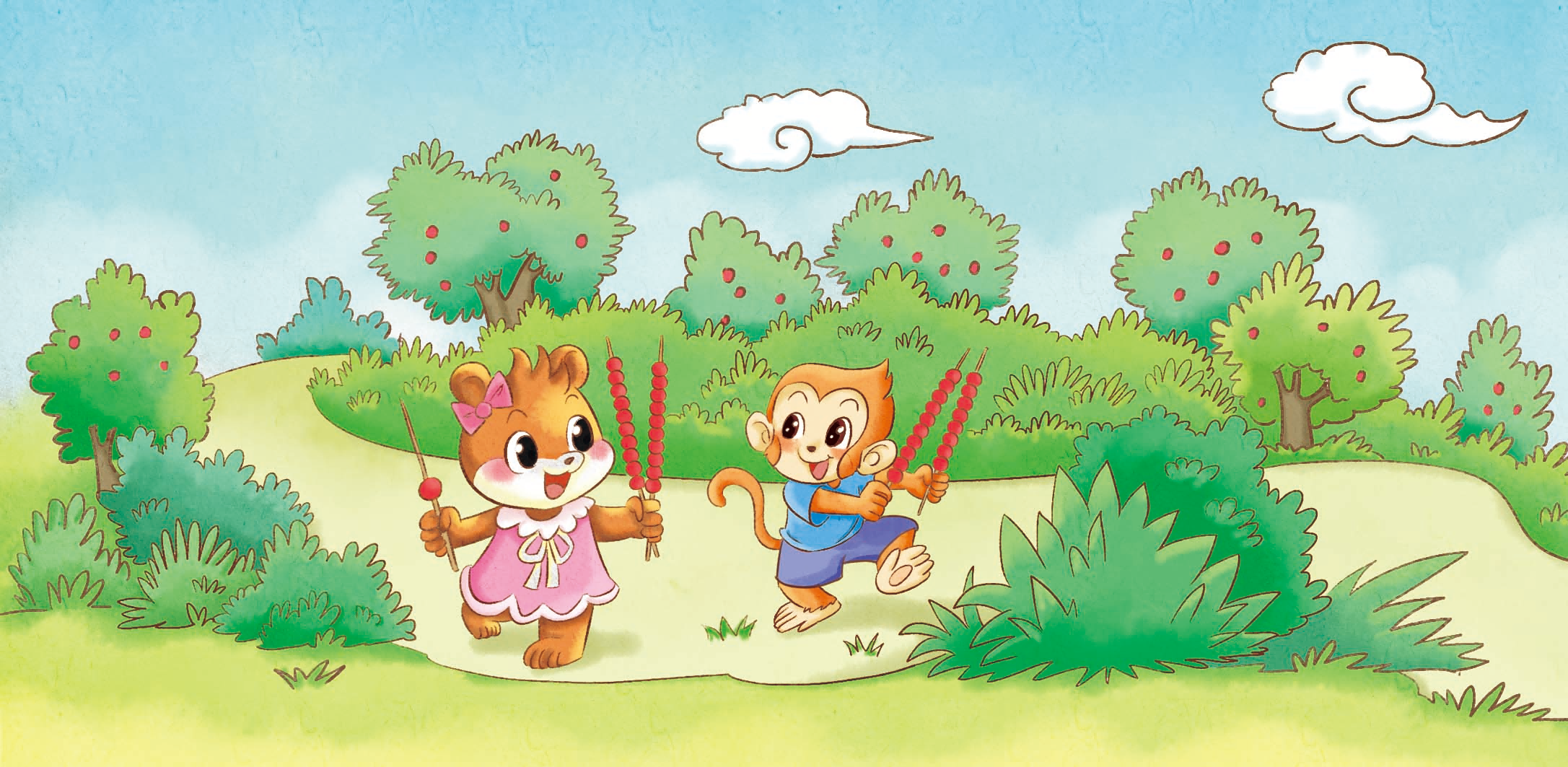 我有21个红果。
我有18个红果。
谁的红果多？
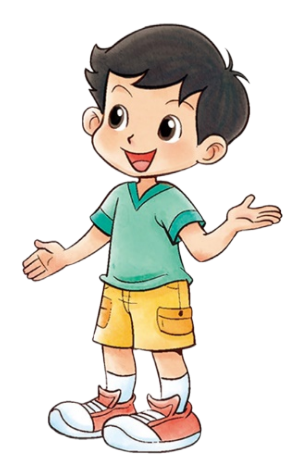 18，19，20，21，      
    的多。
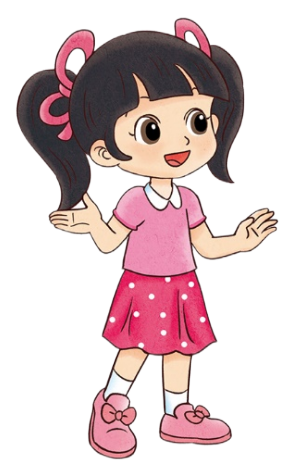 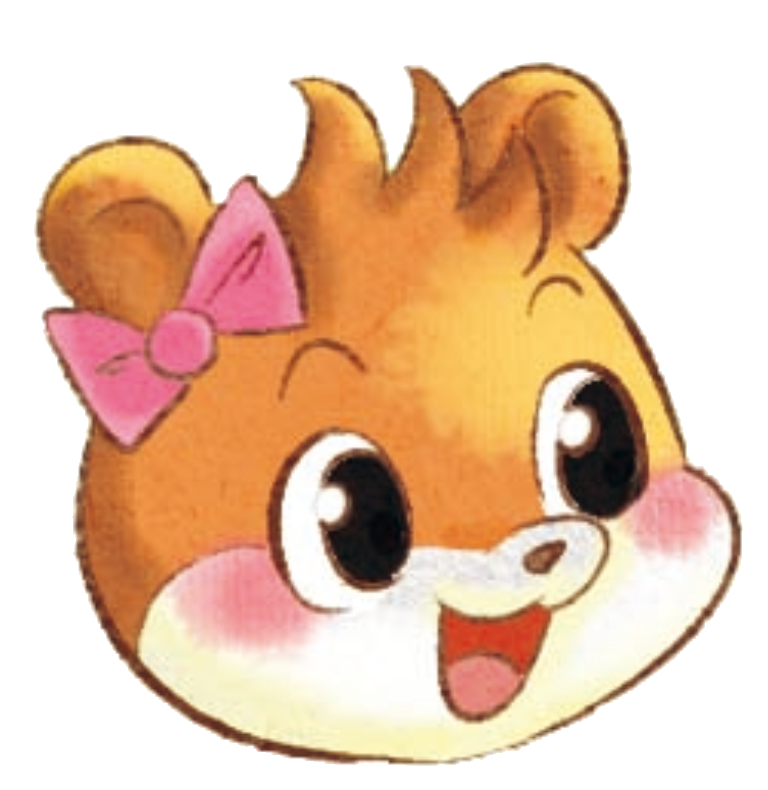 21 比 20 多，18 还不到20 呢，     的多。
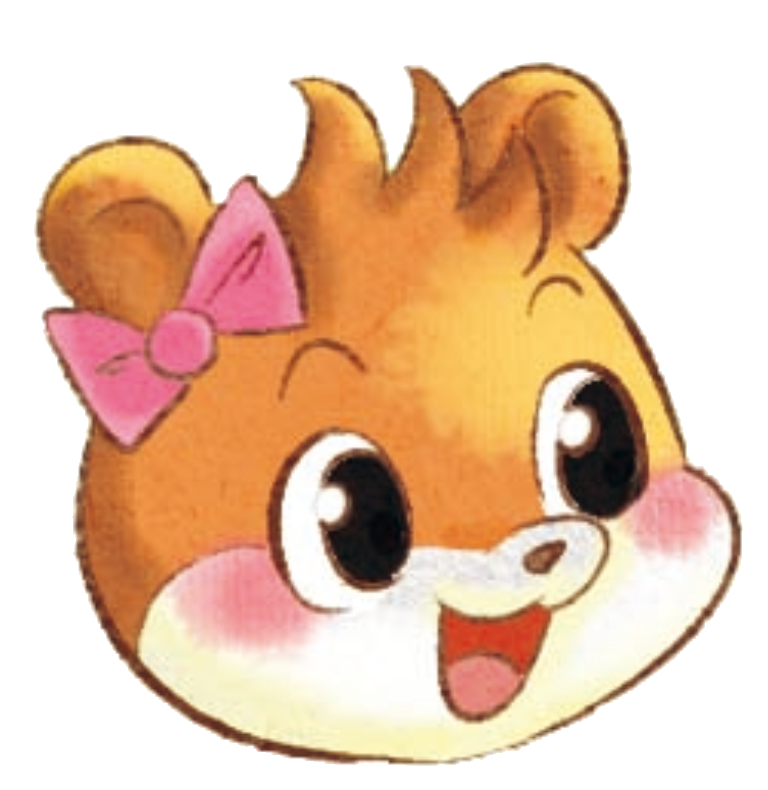 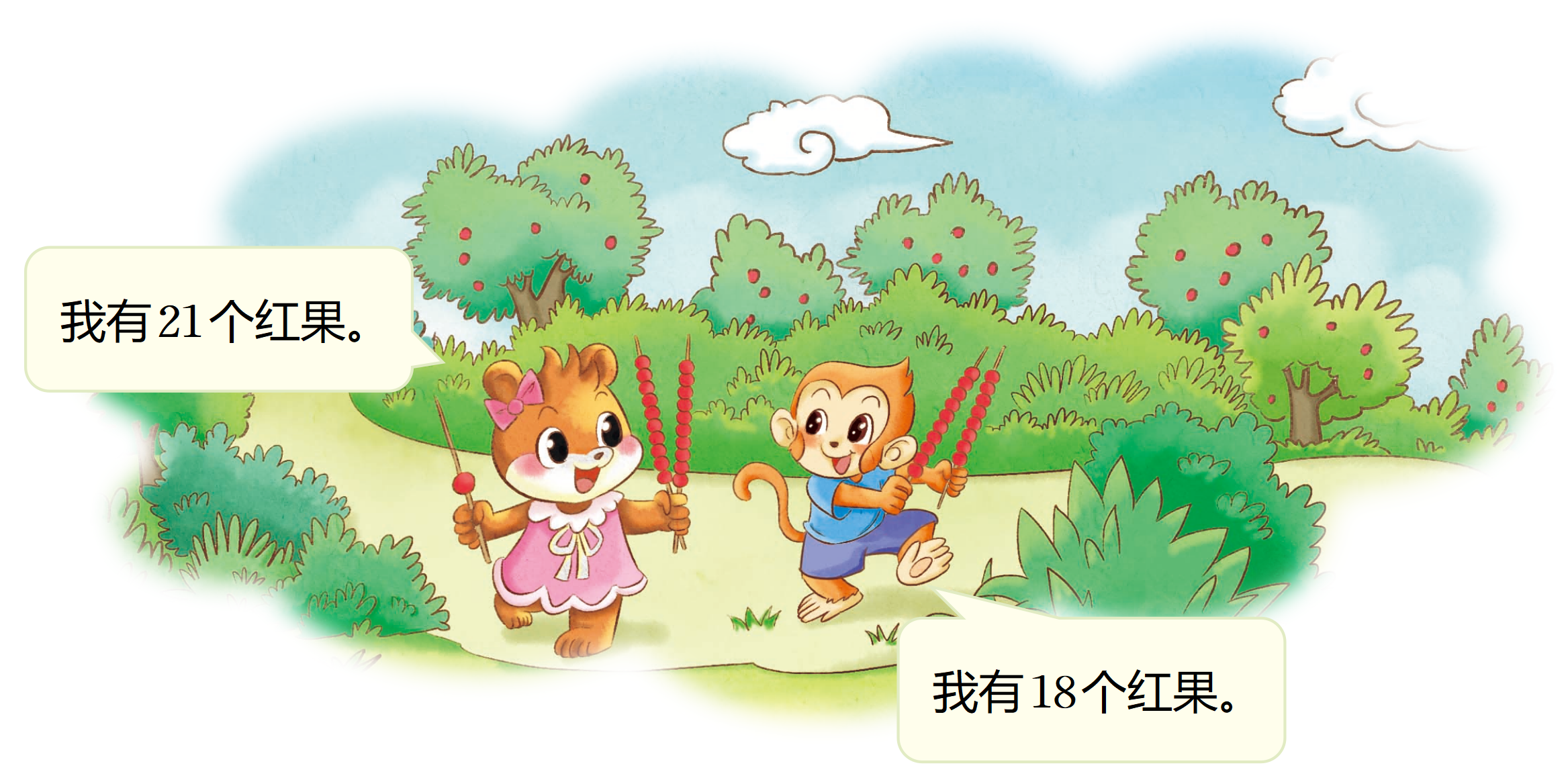 谁的红果多？
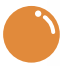 十位
个位
十位
个位
做一做，填一填。
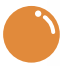 18
21
＞
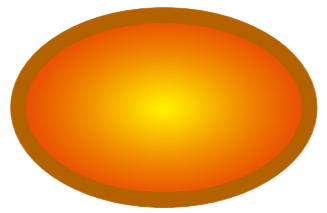 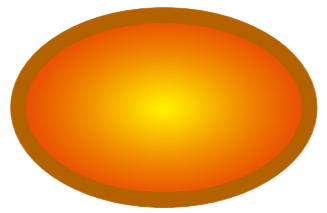 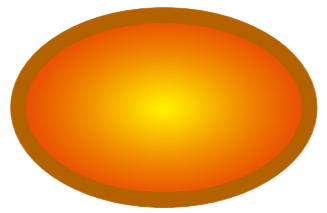 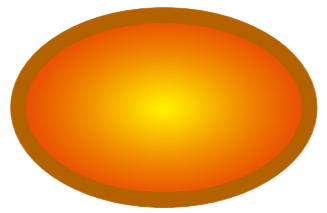 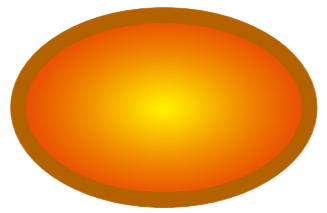 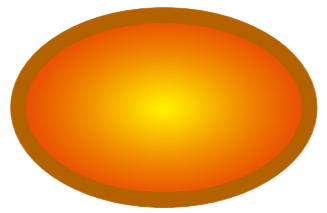 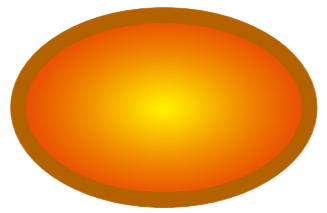 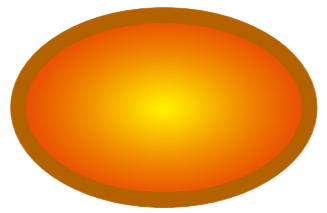 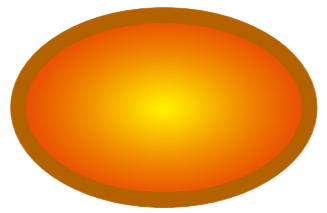 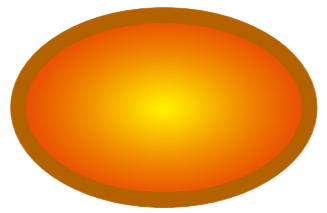 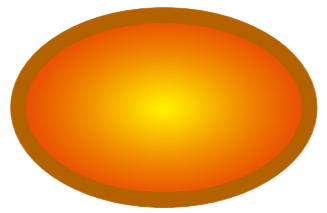 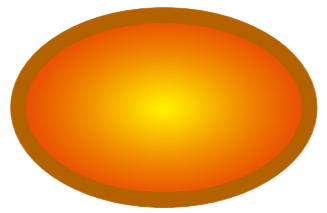 小方块
计数器
21
＞
18
十位
个位
十位
十位
个位
个位
百位
写一写，比一比。
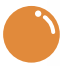 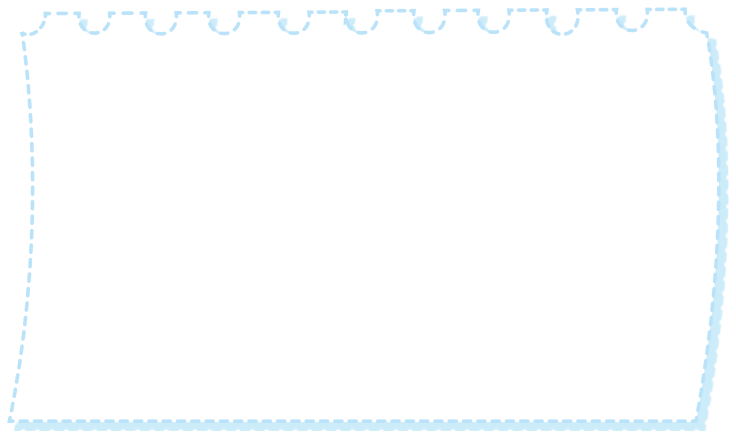 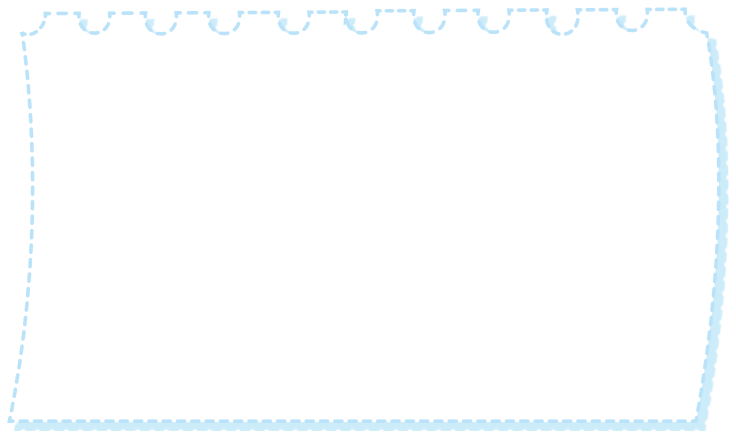 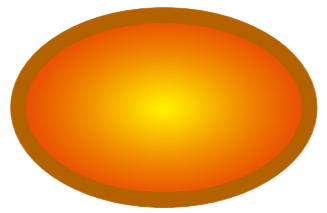 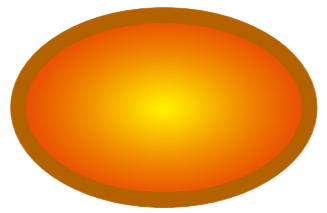 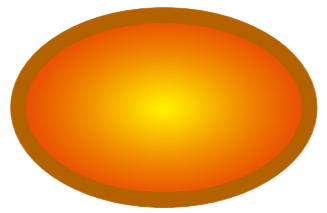 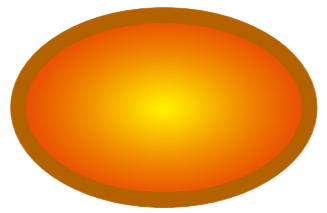 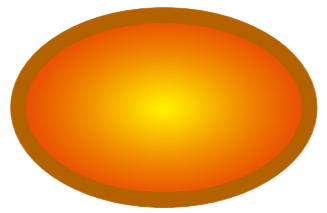 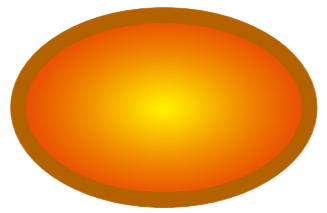 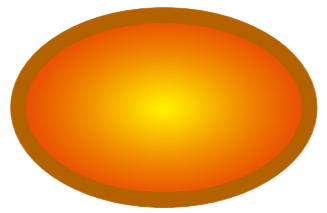 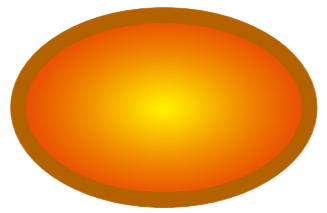 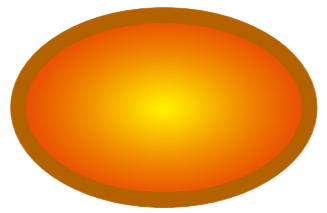 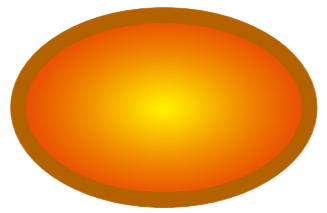 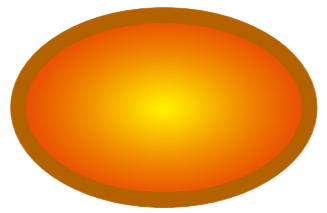 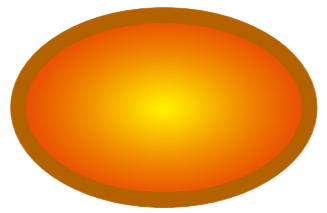 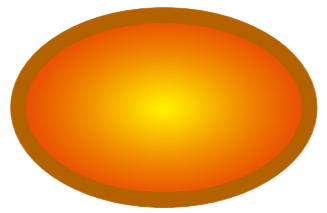 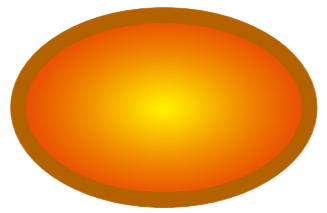 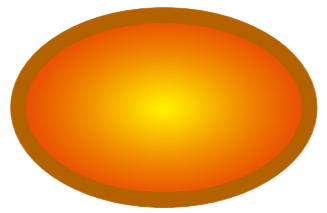 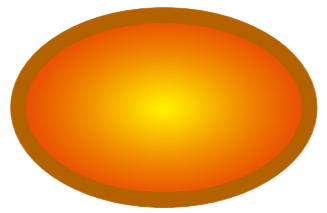 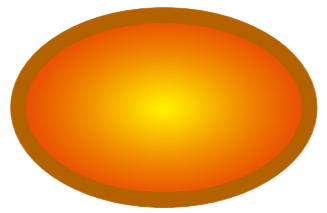 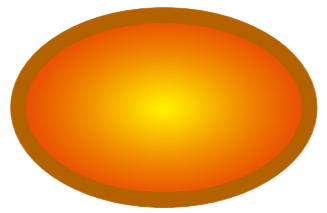 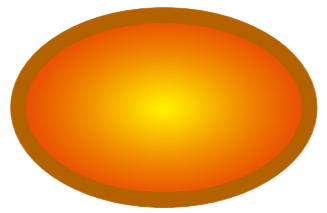 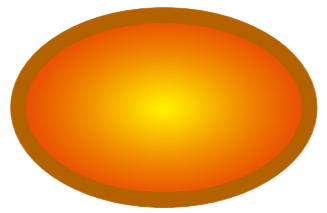 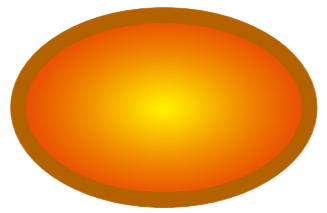 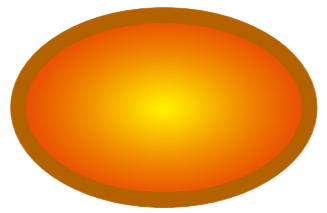 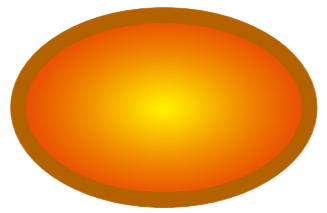 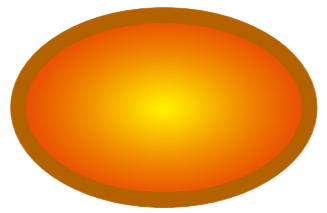 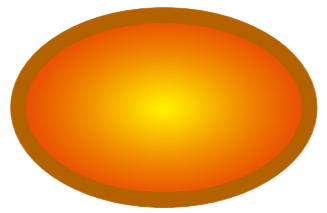 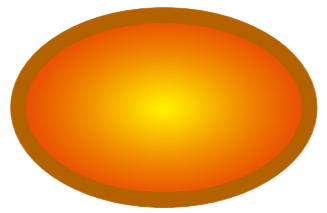 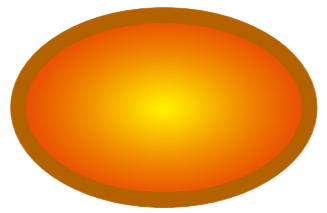 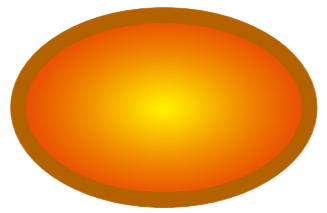 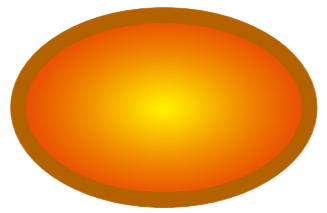 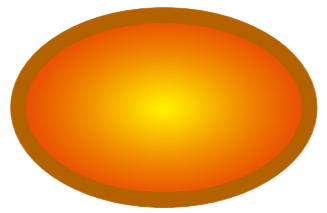 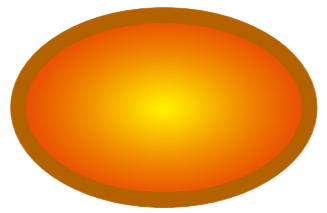 十位
个位
(      )
32
＜
(      )
34
(      )
100
＞
(      )
99
看一看，填一填，说一说你是怎么想的。
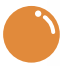 小
大
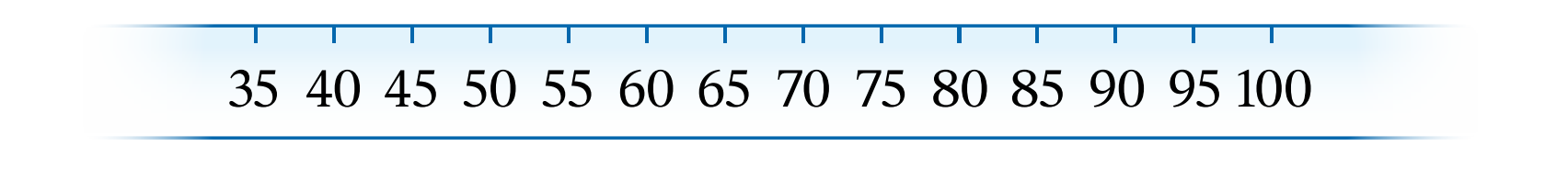 小
大
45
＜
90
＞
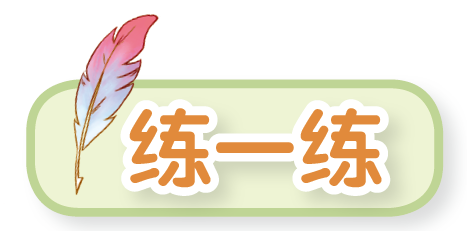 比一比。
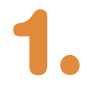 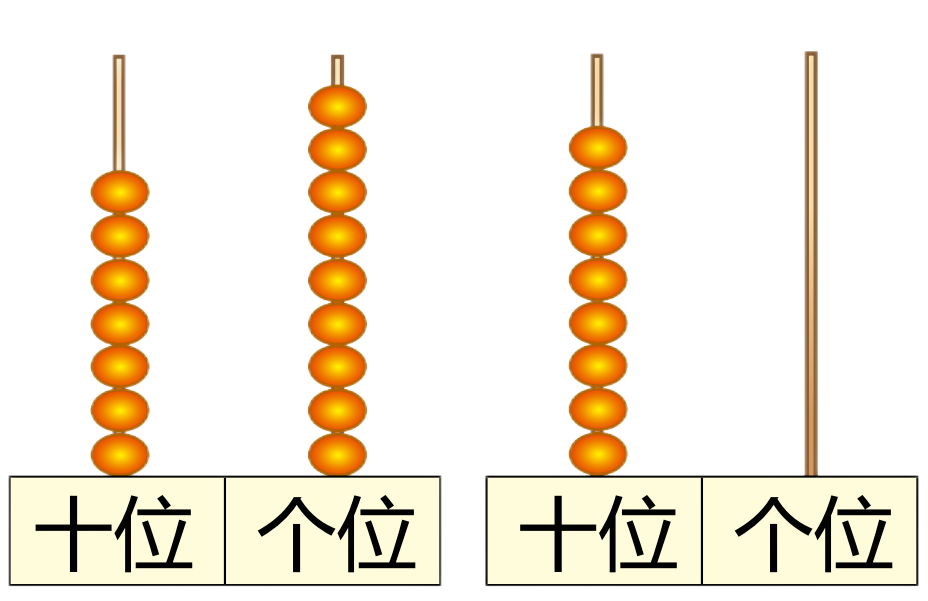 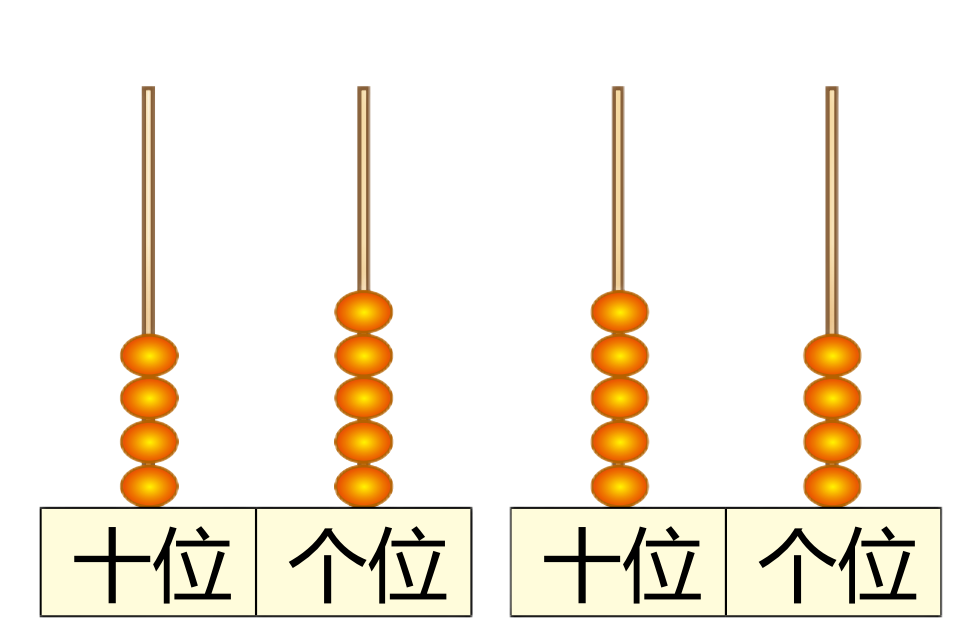 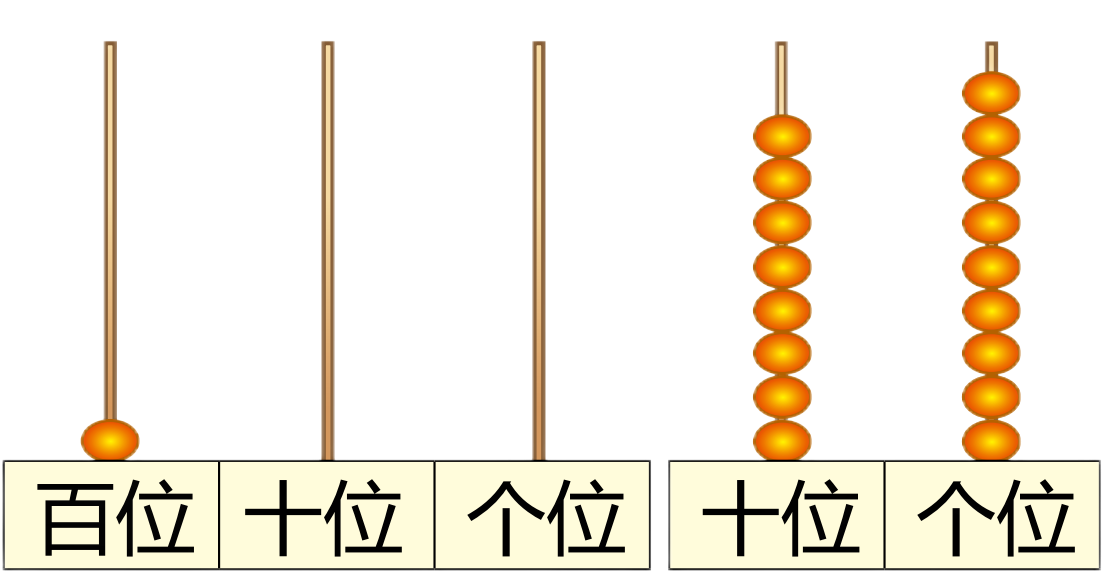 80
＜
79
＜
45
54
100
＞
89
填比15大的数。
填比89大的数。
填比30小的数。
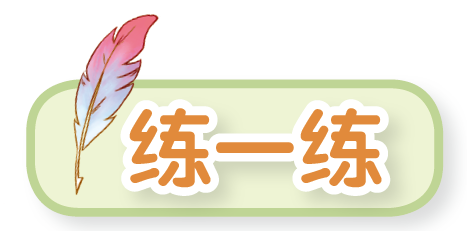 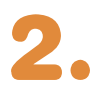 填一填。
15
89
30
＜
＞
＜
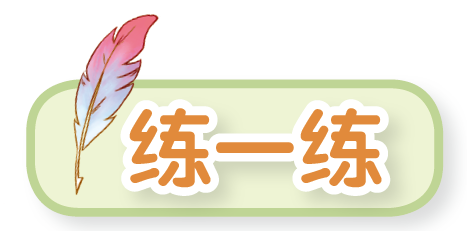 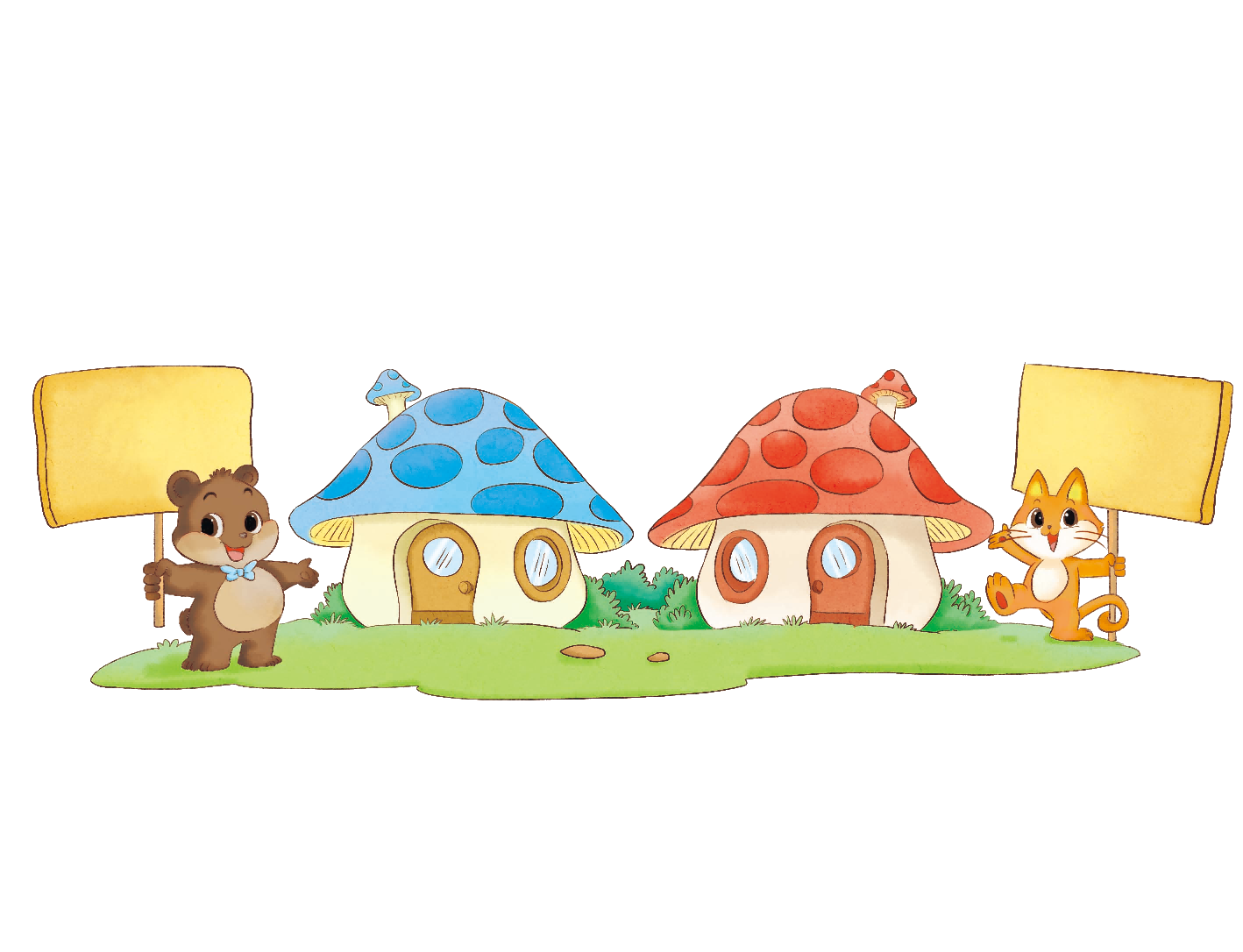 连一连。
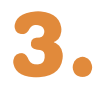 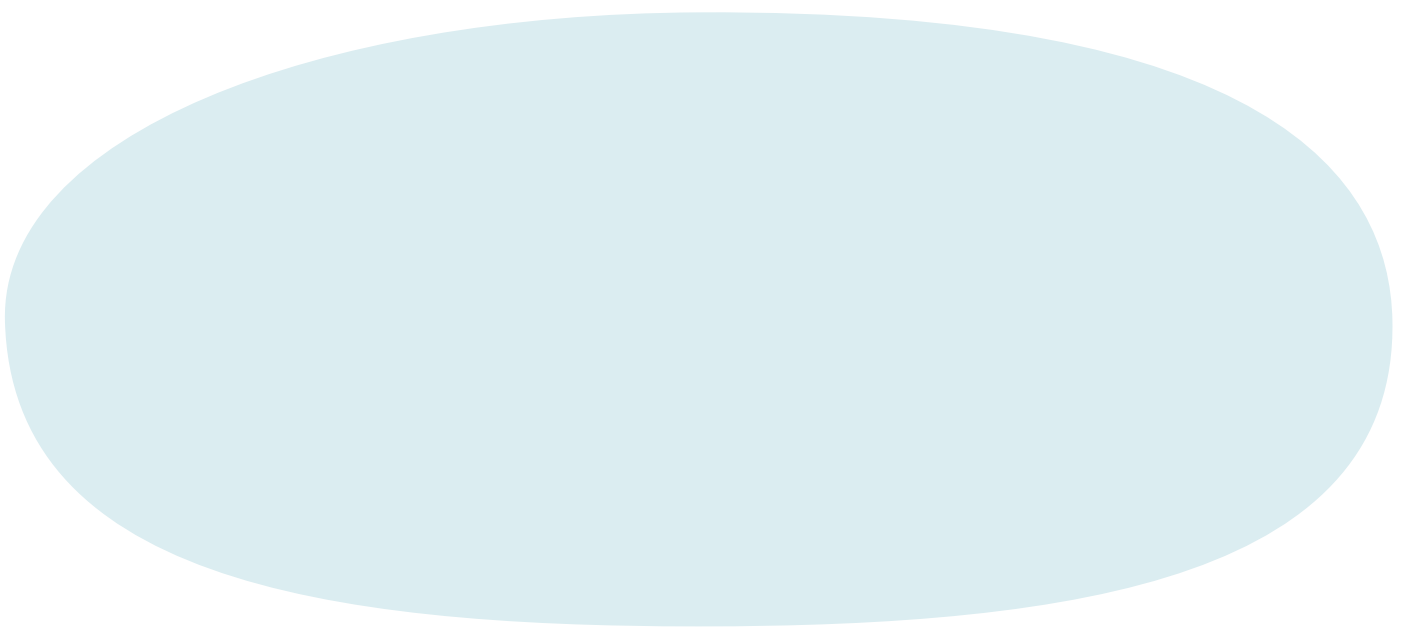 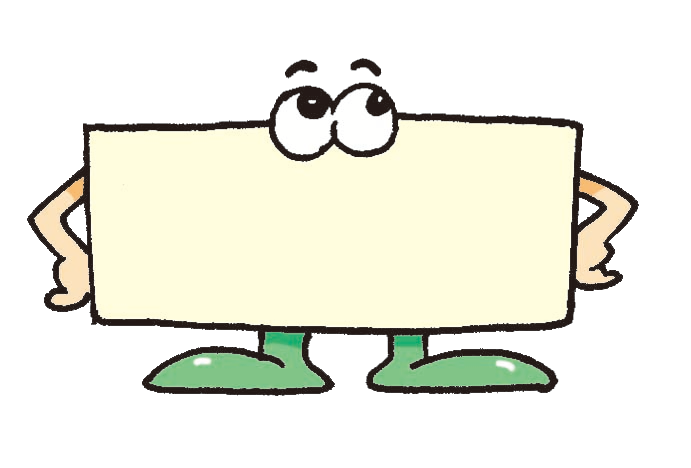 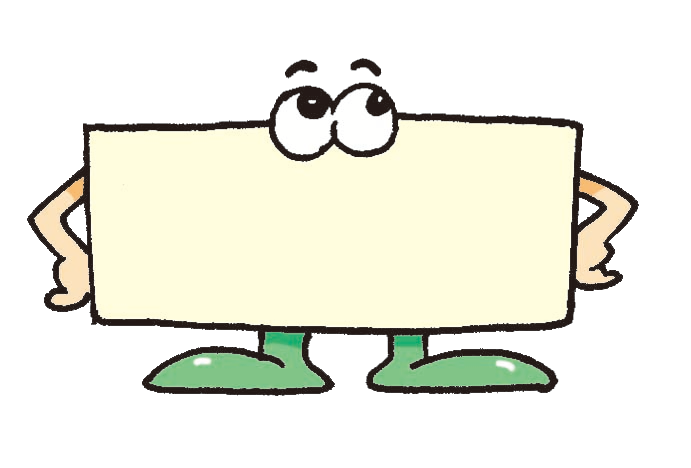 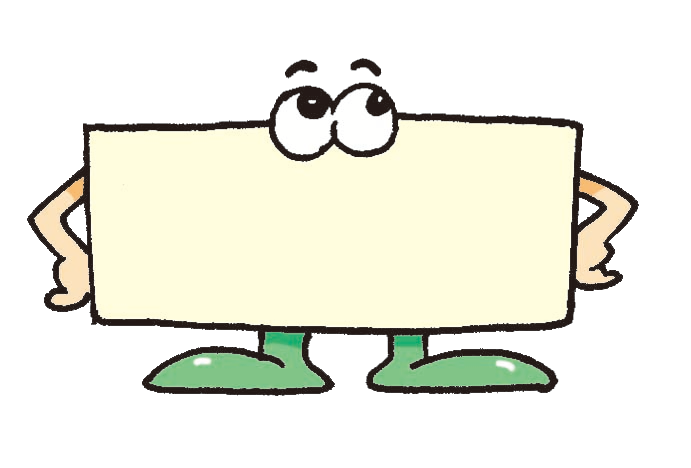 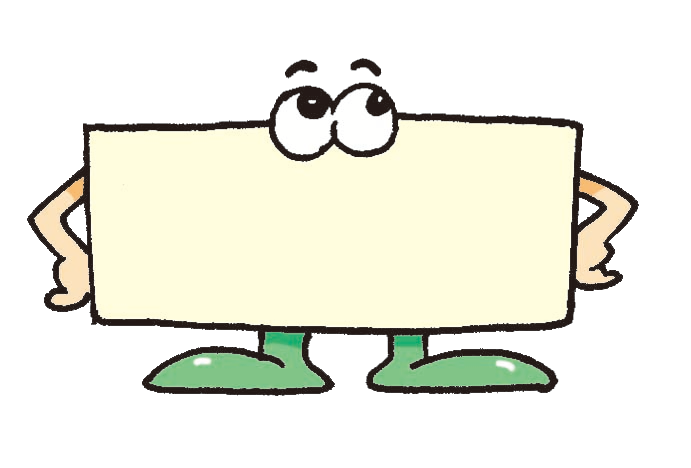 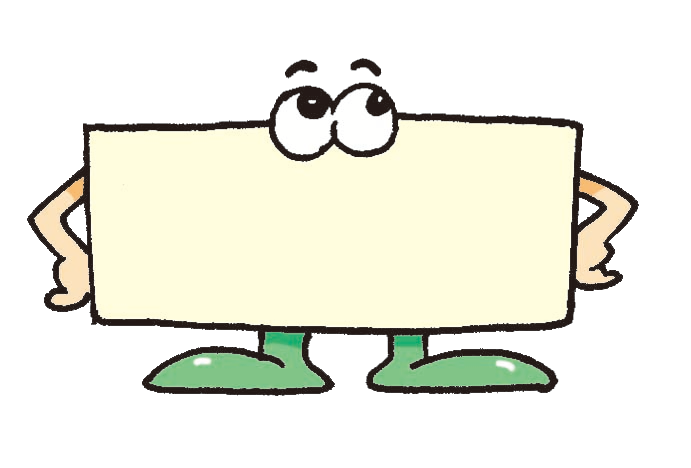 8
29
59
73
62
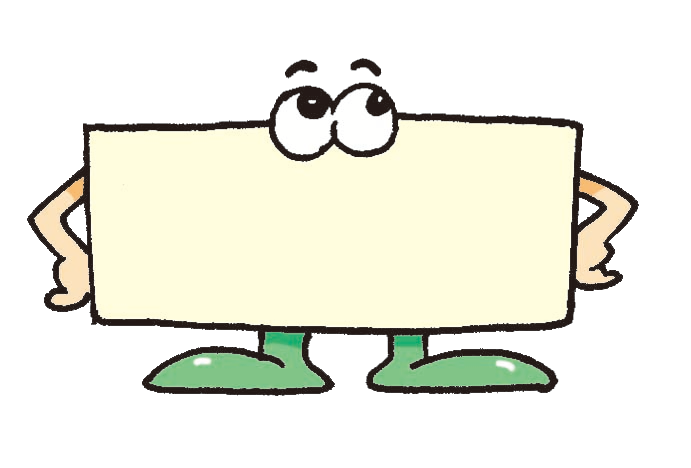 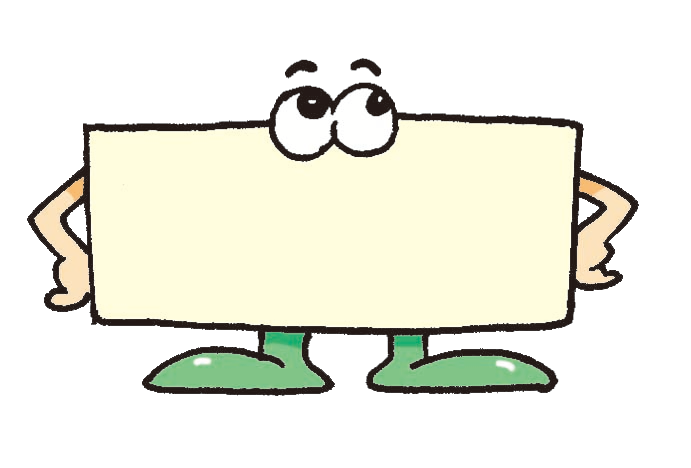 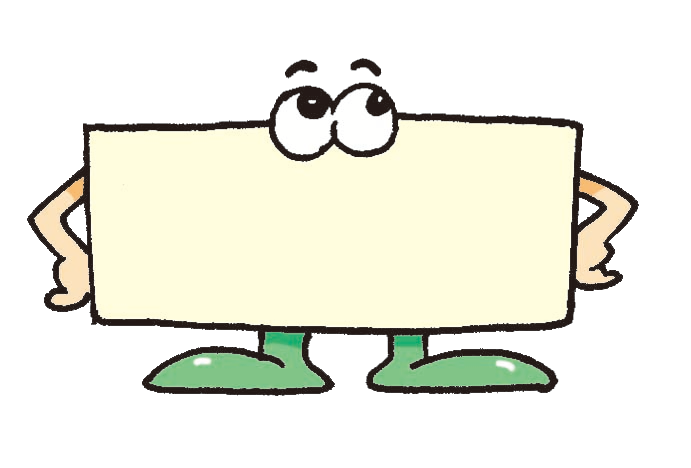 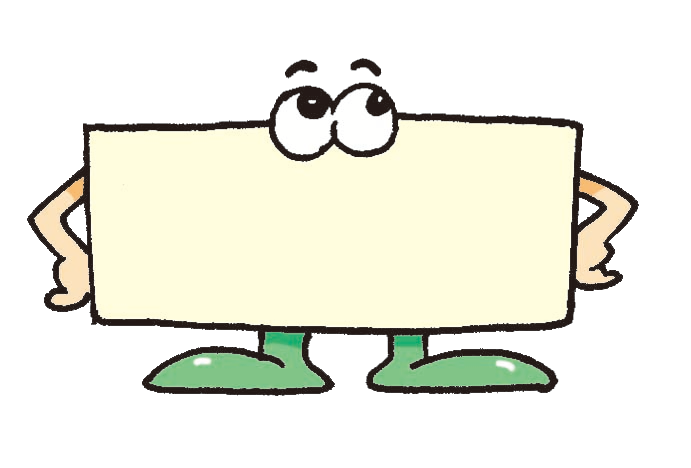 100
86
55
17
欢迎小于
60的朋友
欢迎大于
60的朋友
你有什么收获？